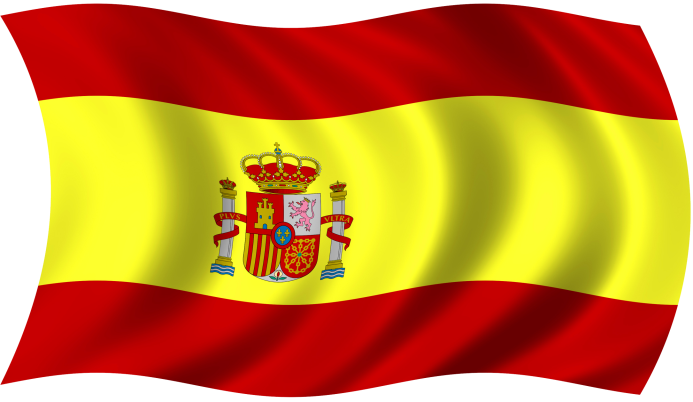 Les langues
ESPAGNOL
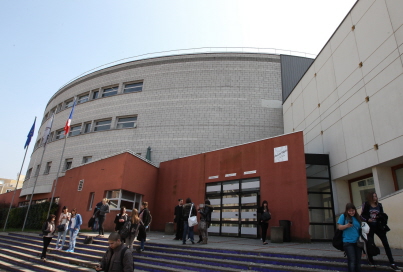 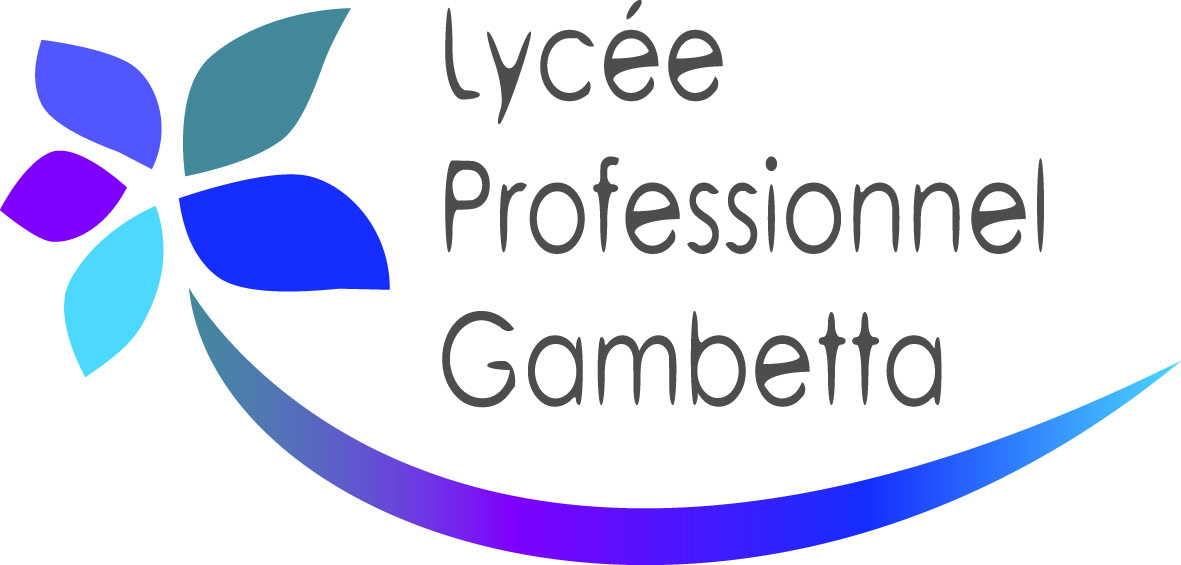 Bourgoin Jallieu
STAGE
Dans un pays
  étranger
Pour toutes 
Les langues
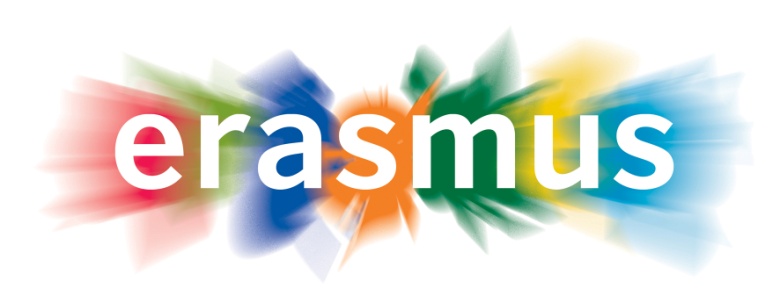 DEPART
Tous en même   temps
DUREE
4 semaines
ACCUEIL
en famille
ELEVE
de terminale
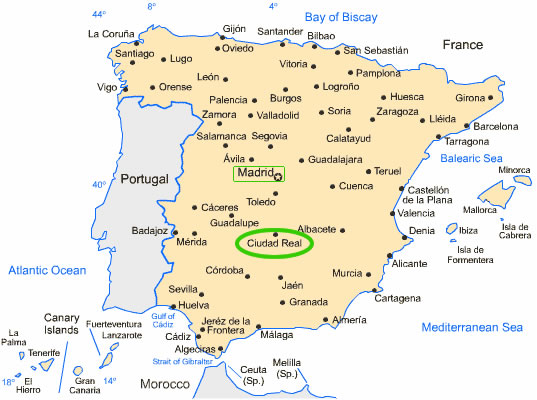 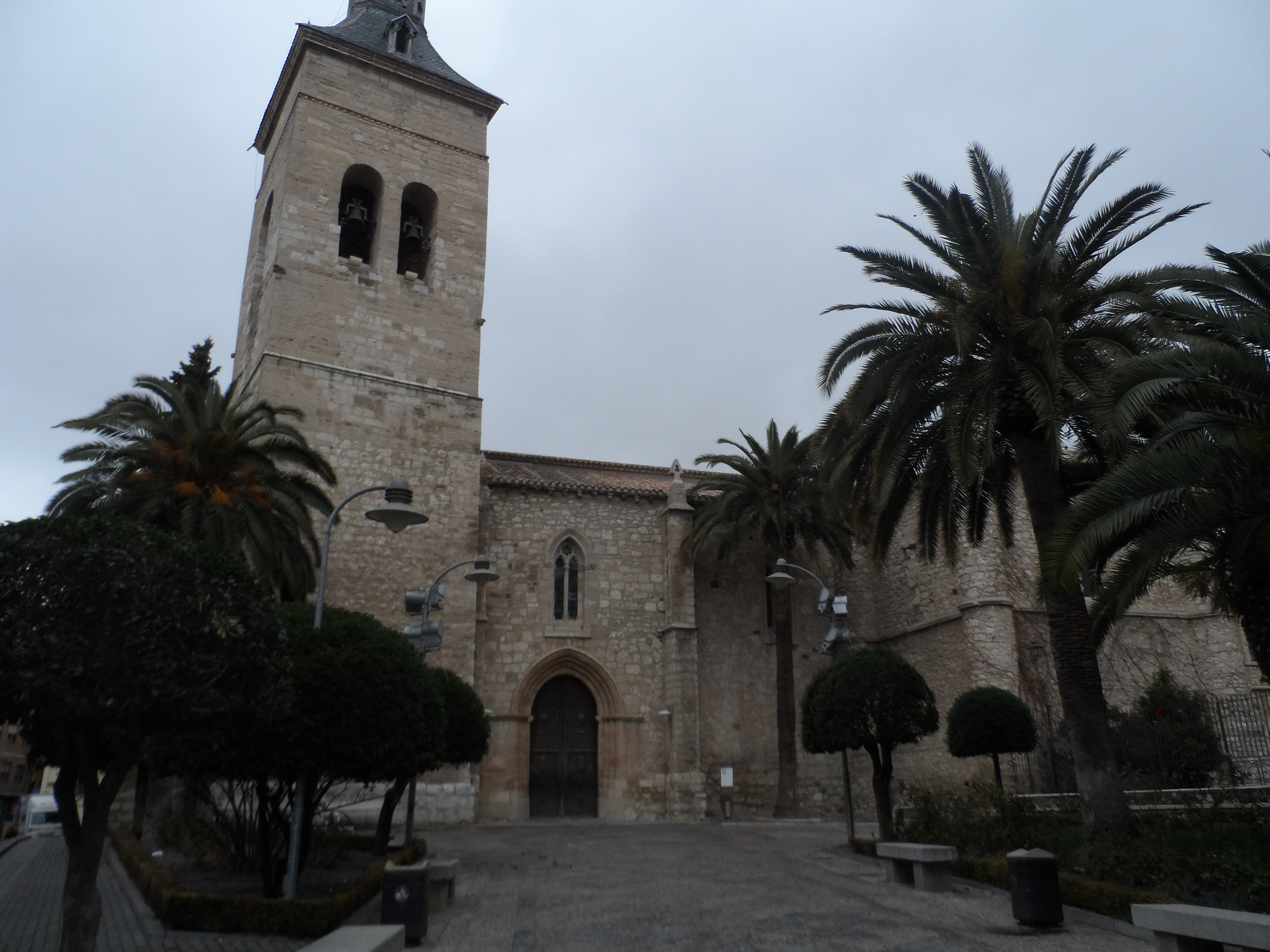 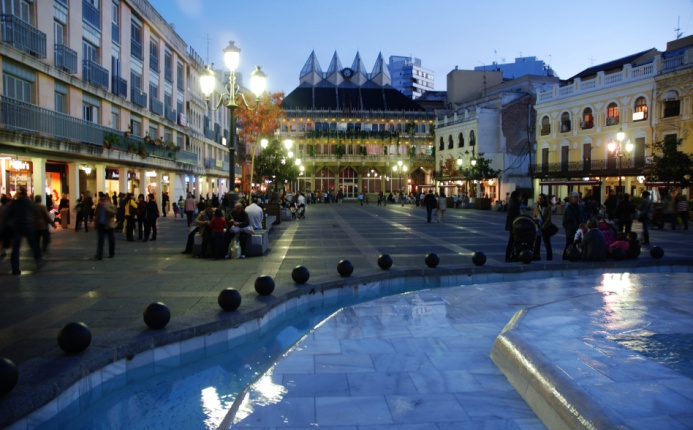 Iglesia de San Pedro
Centre ville
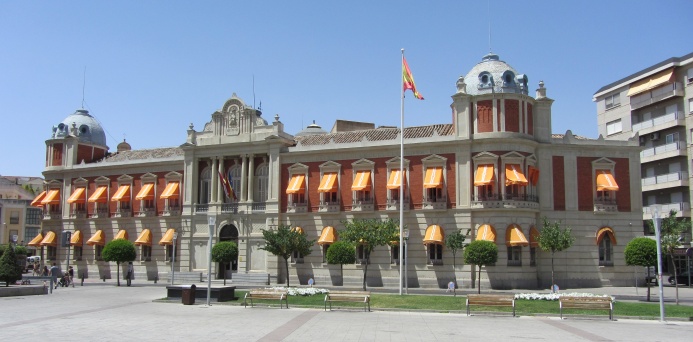 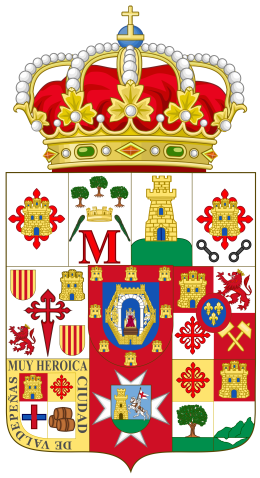 Diputación Provincial
Hotel **** NH Group
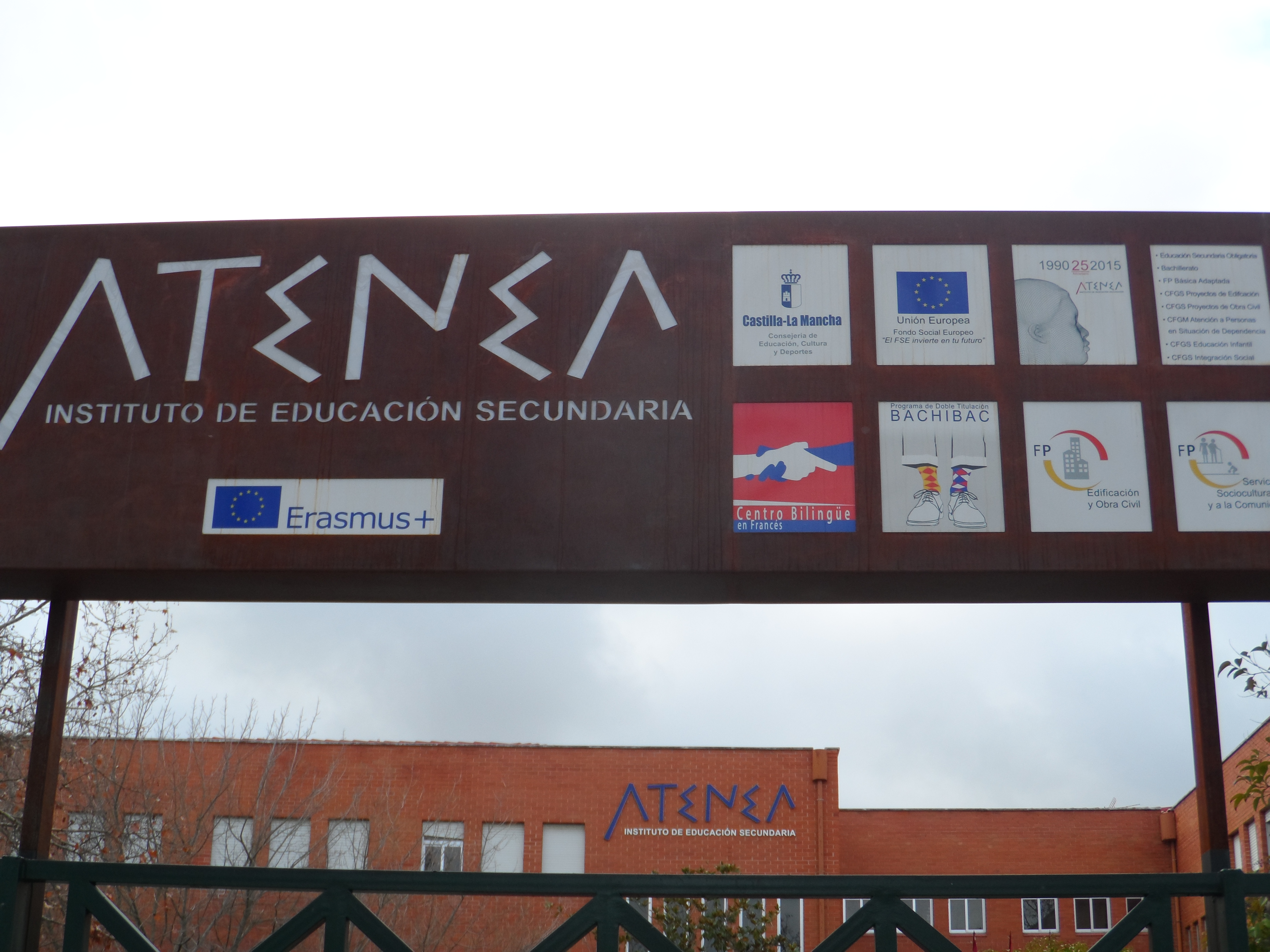 Instituto Francés Atenea
ENreEEE
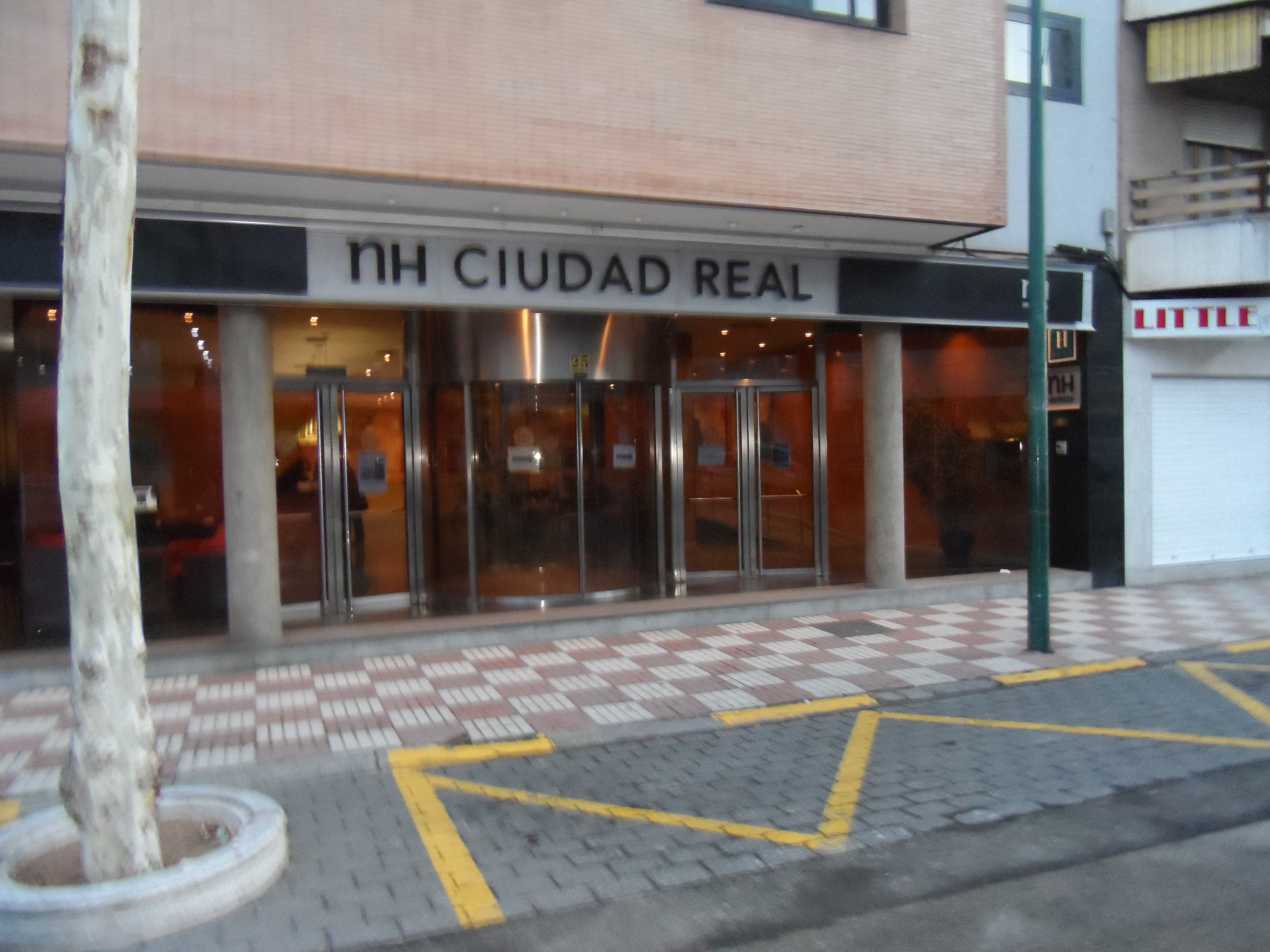 Entreprise XX??
Les entreprises d’accueil
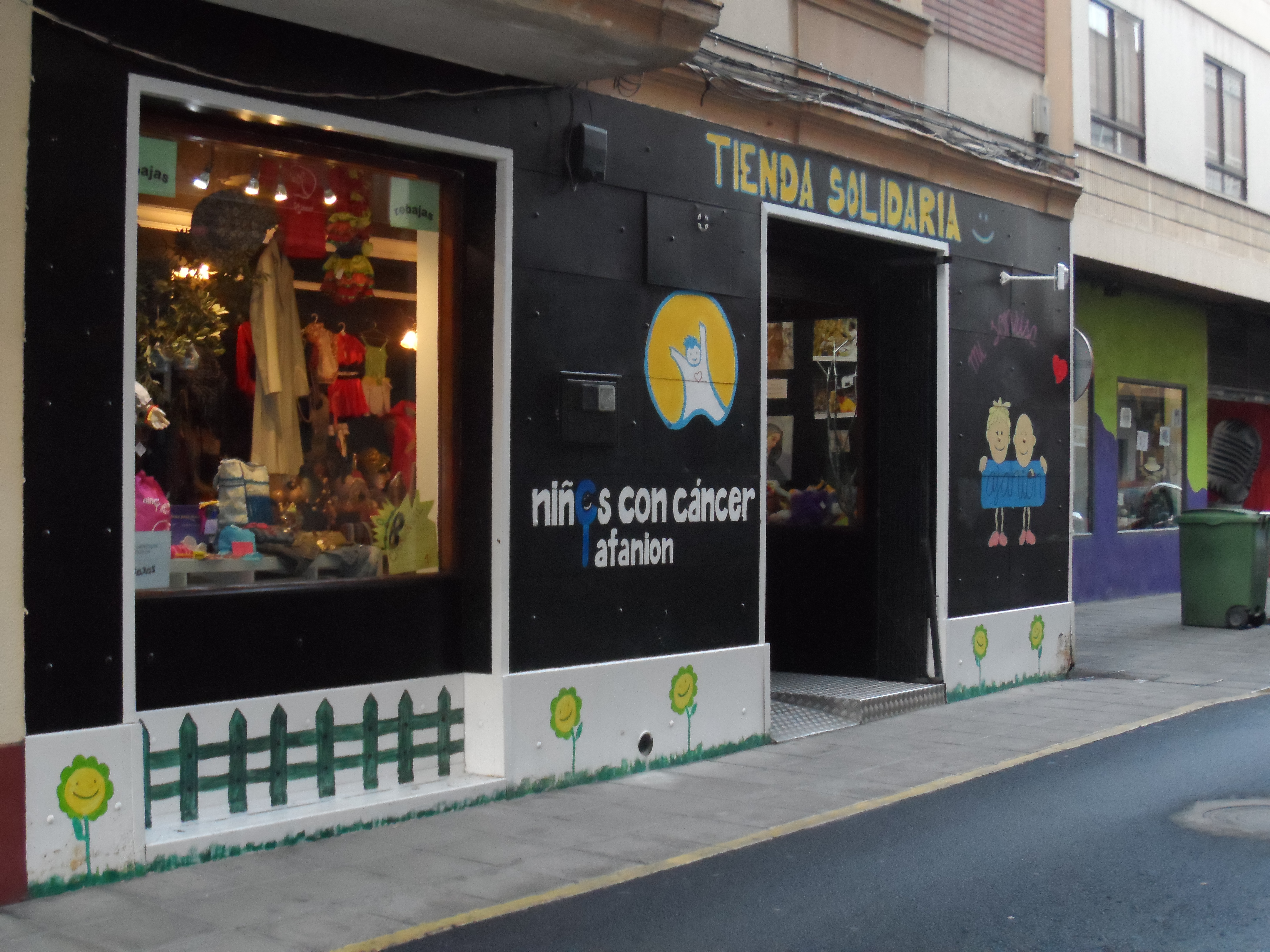 ENreEEE
Asociación Afanion
Entreprise XX??
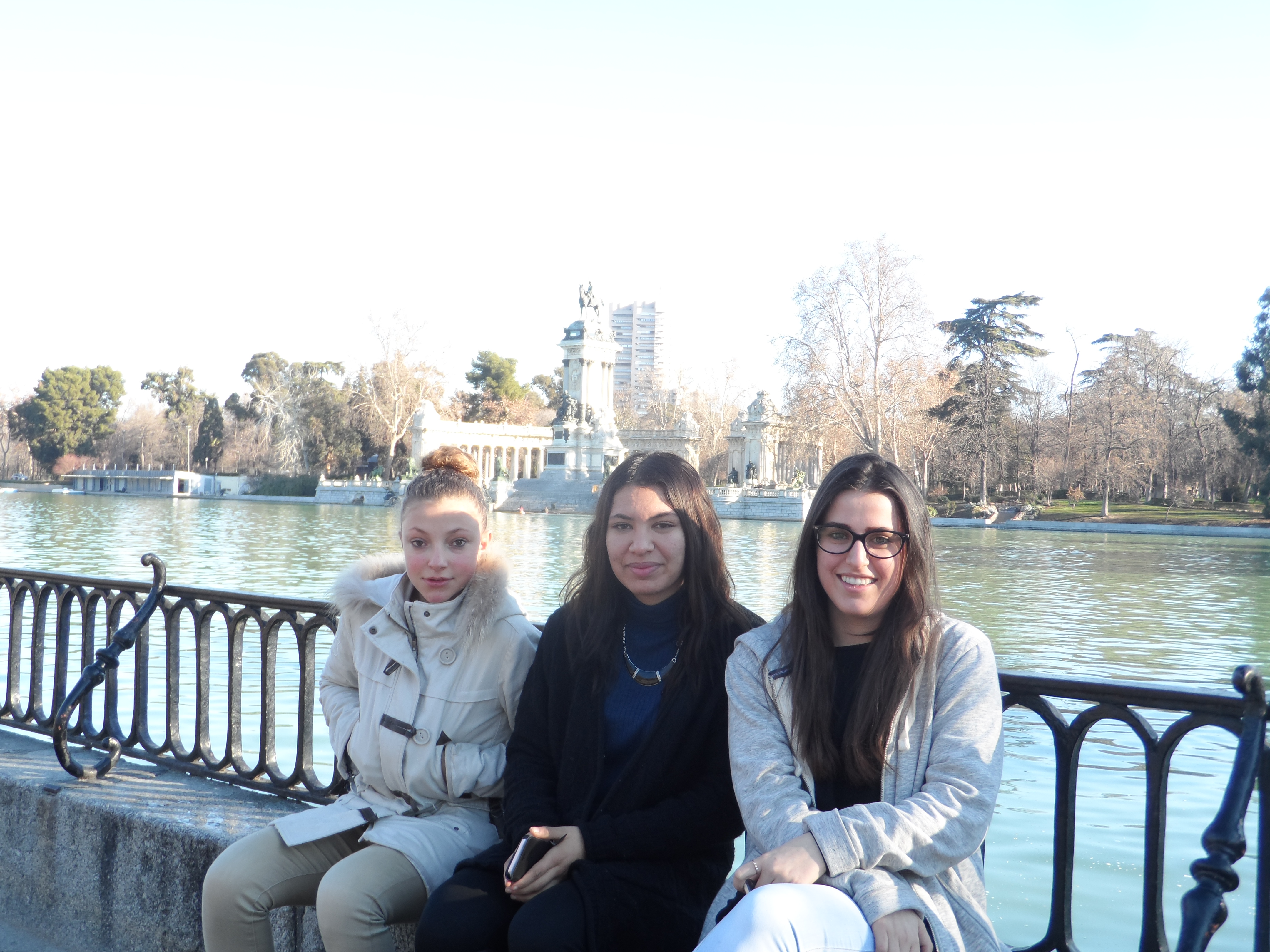 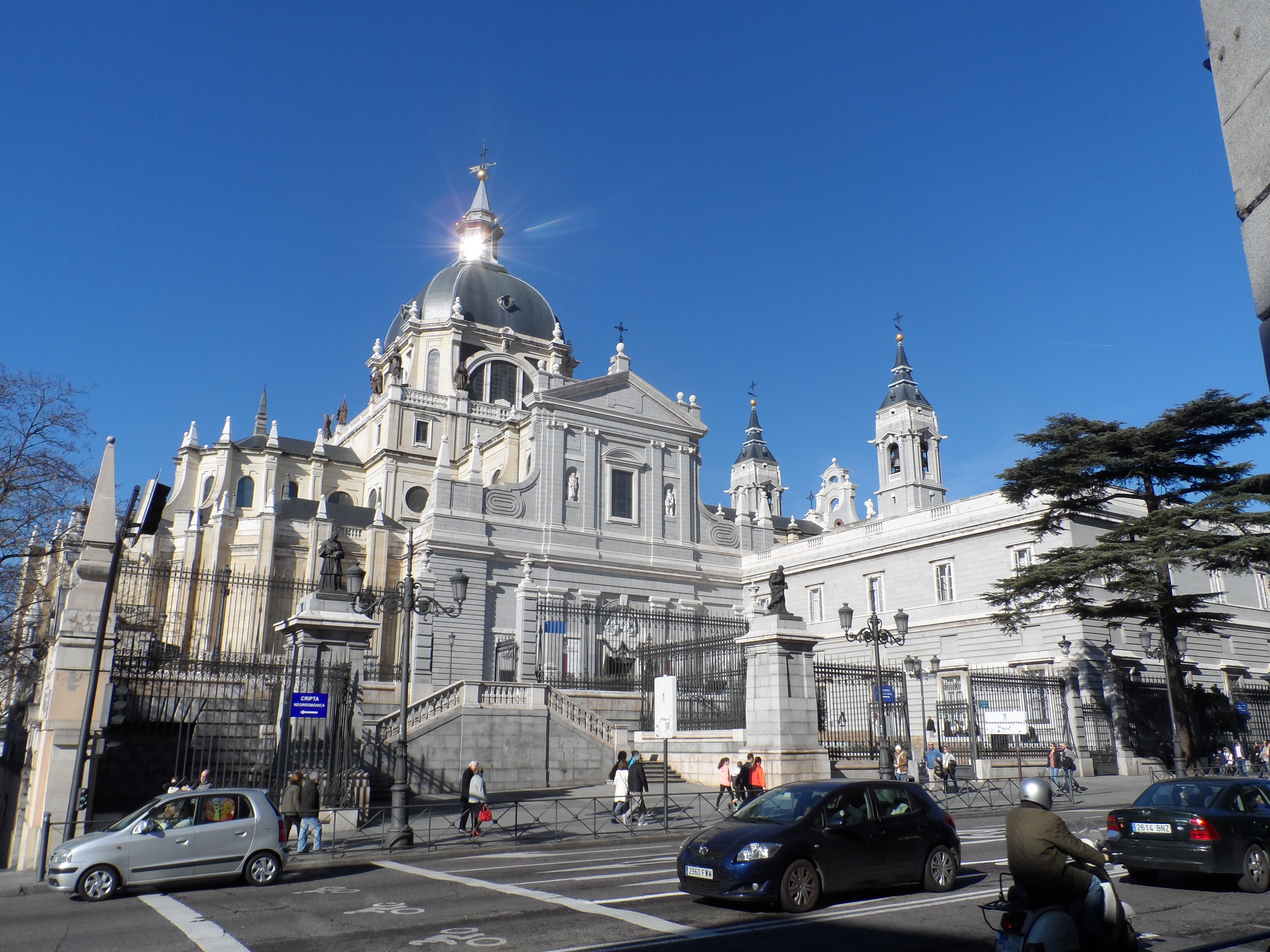 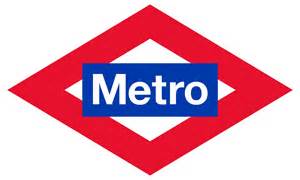 Les visites
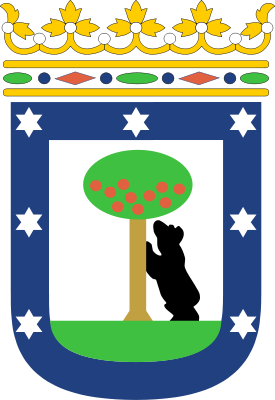 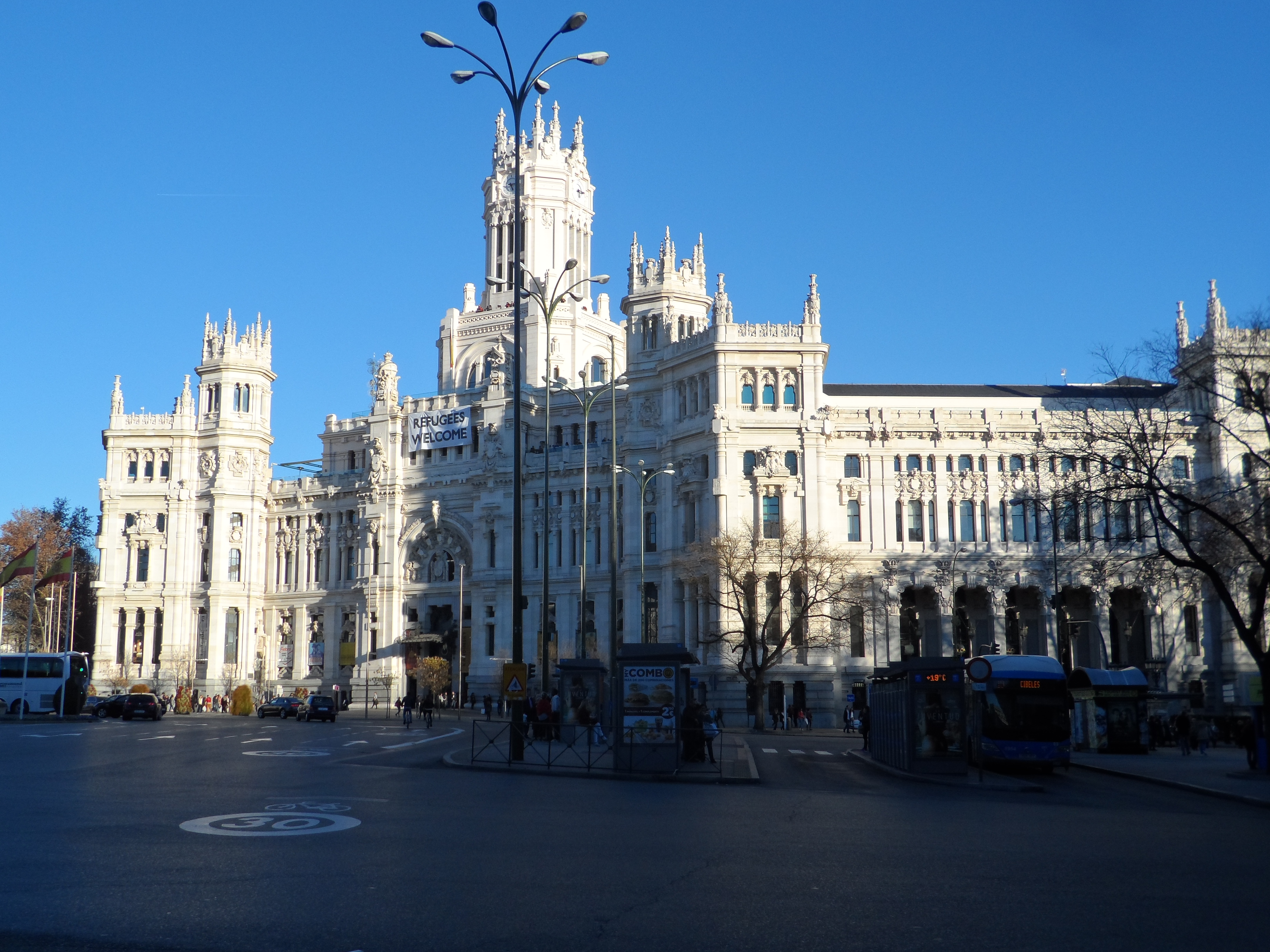 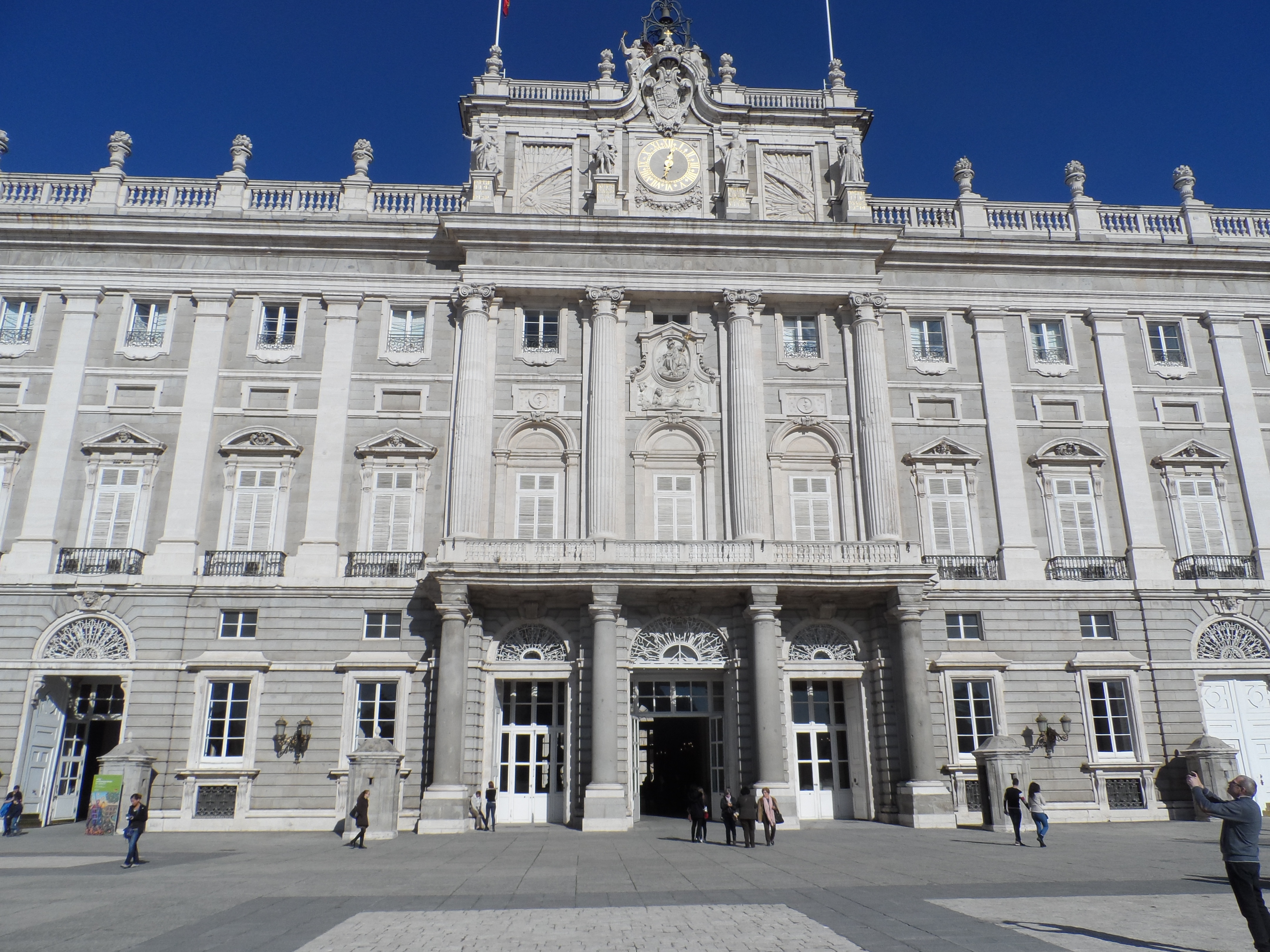 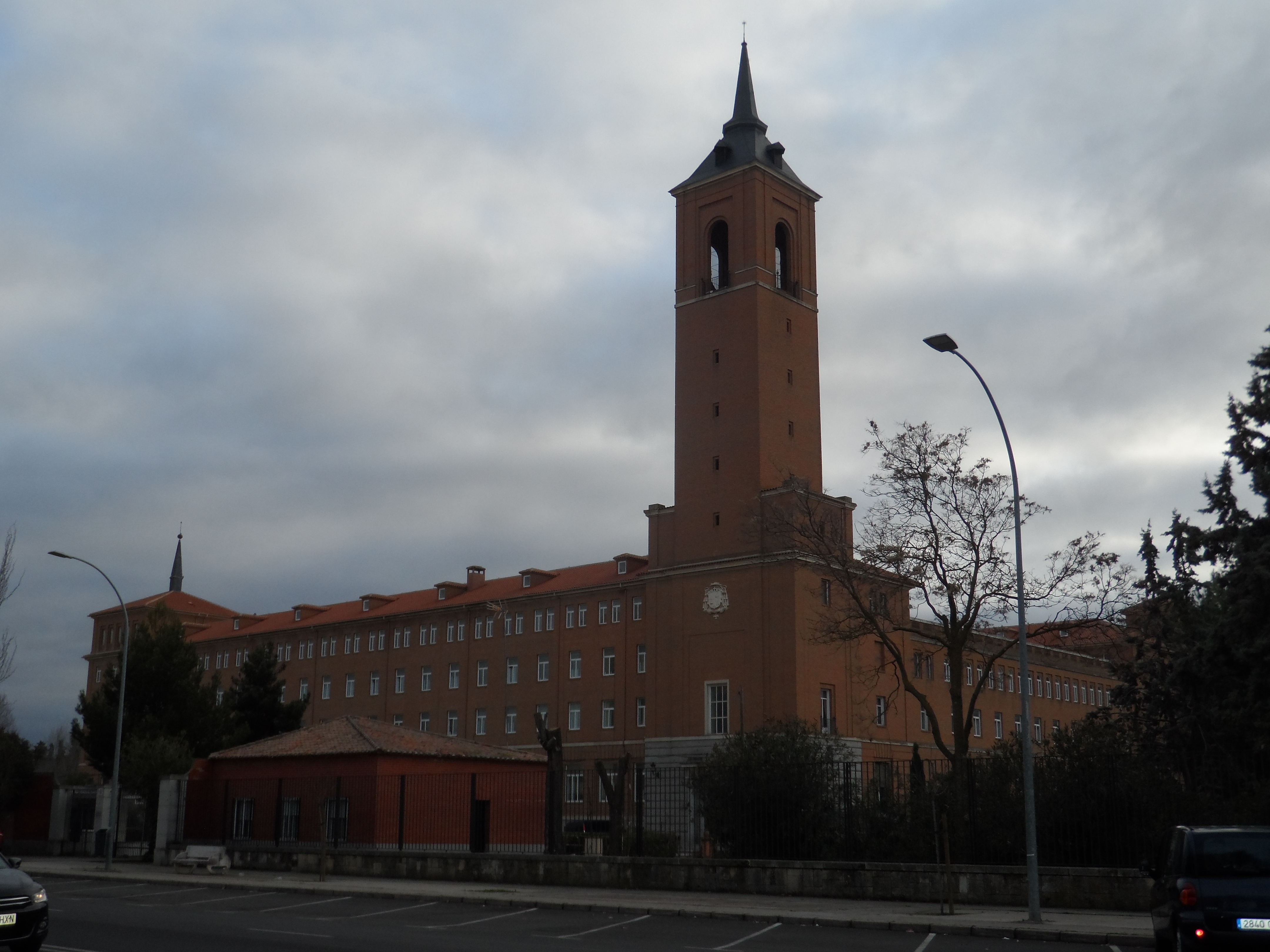 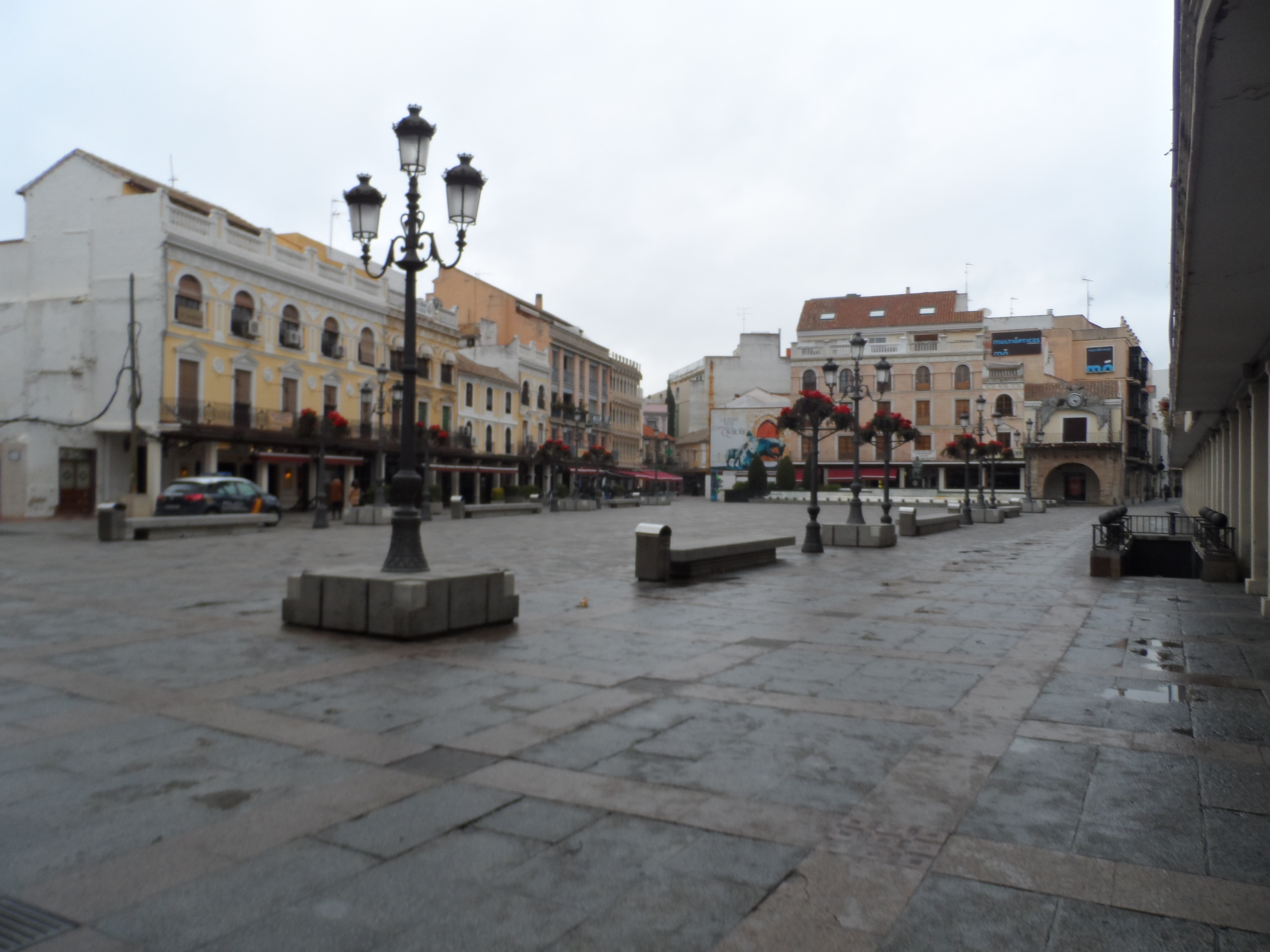 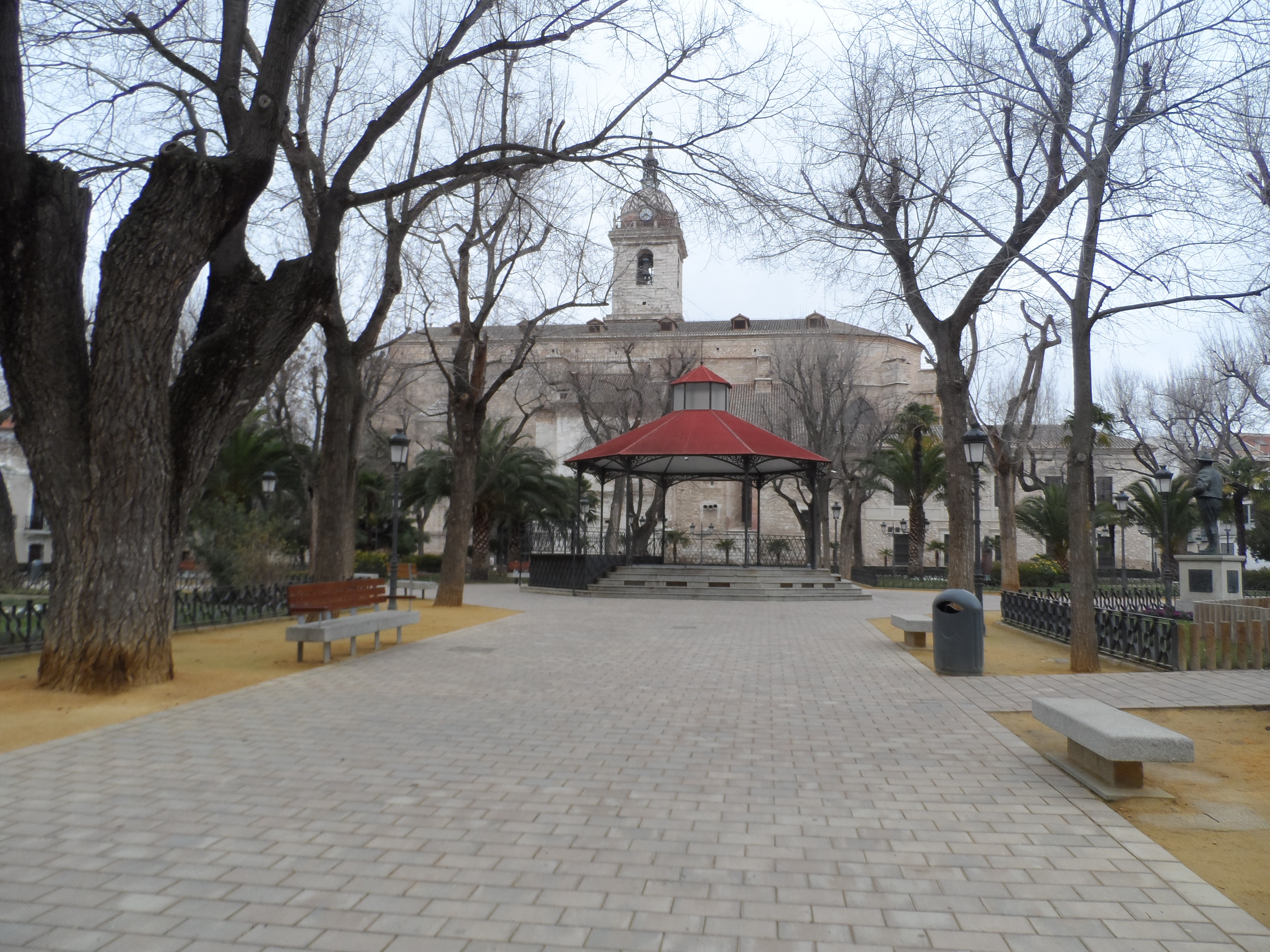 Seminario provincial
Plaza Mayor
Parque y catedral
Santa María del Prado
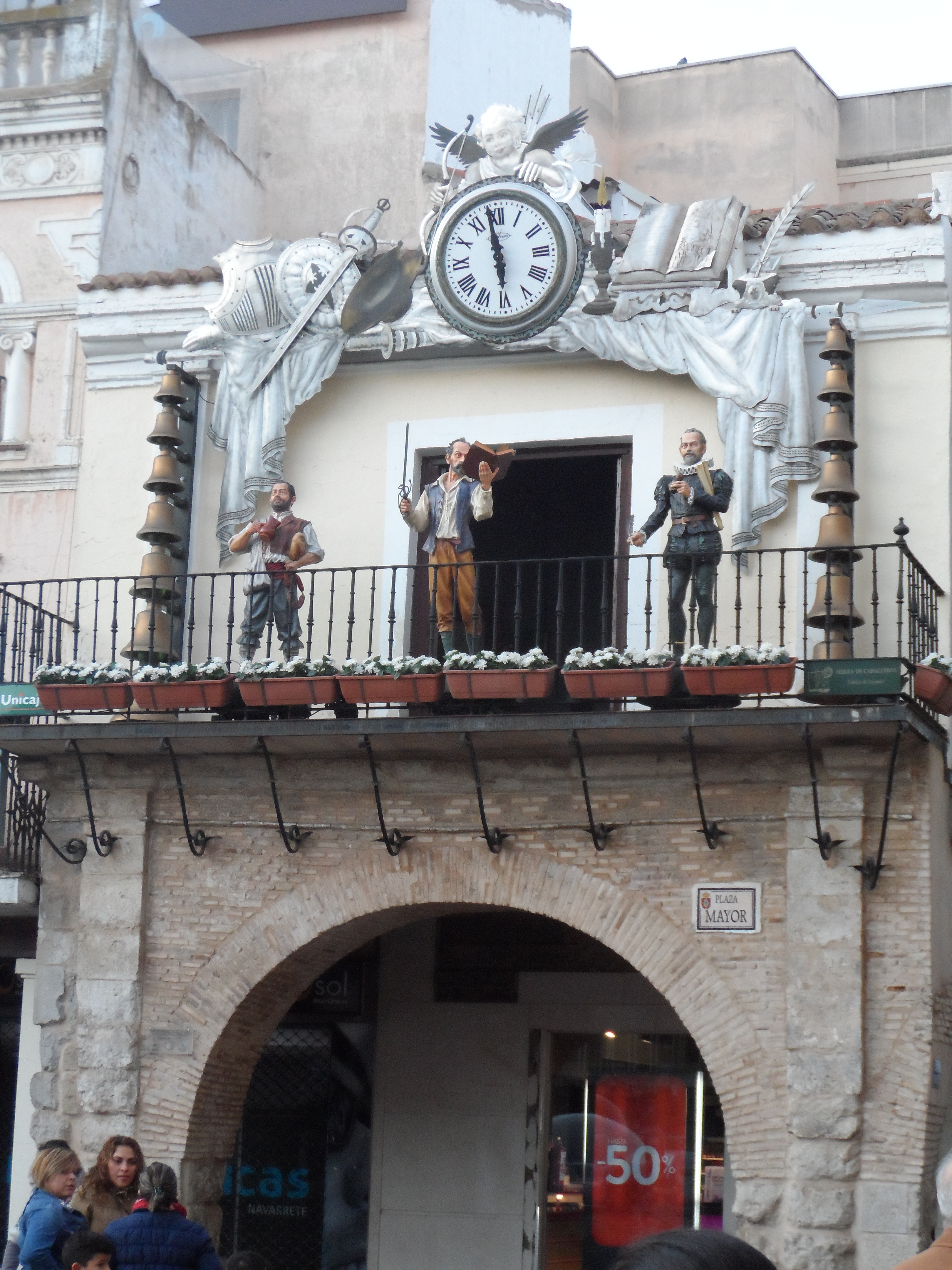 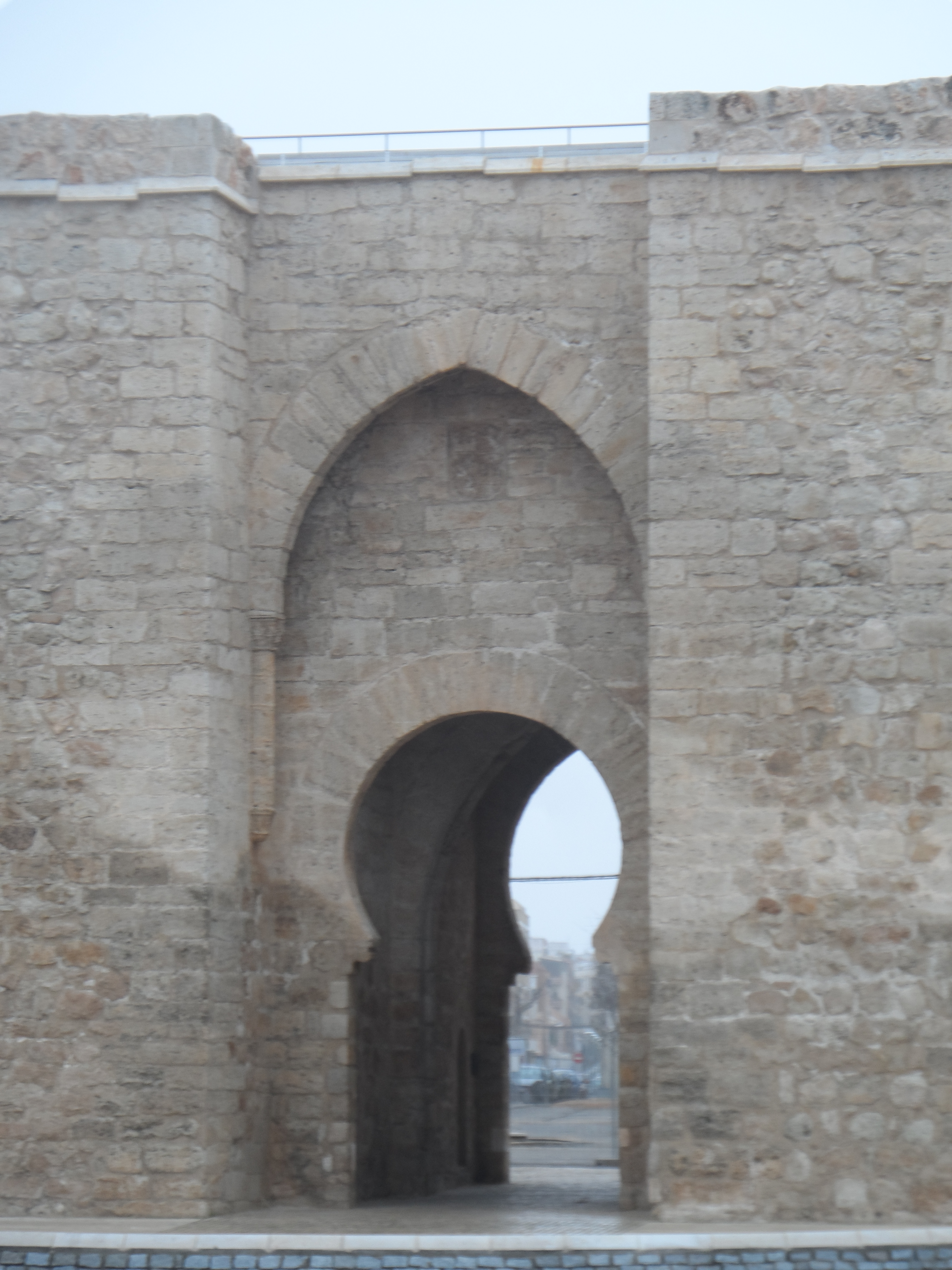 Les visites
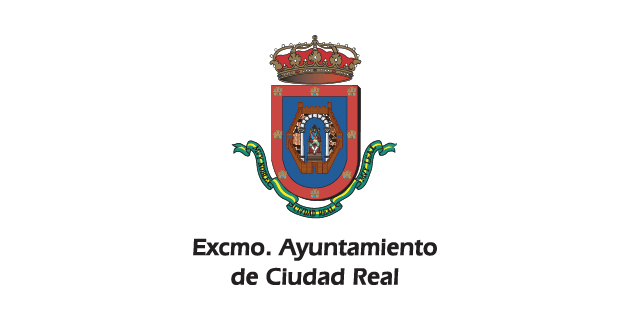 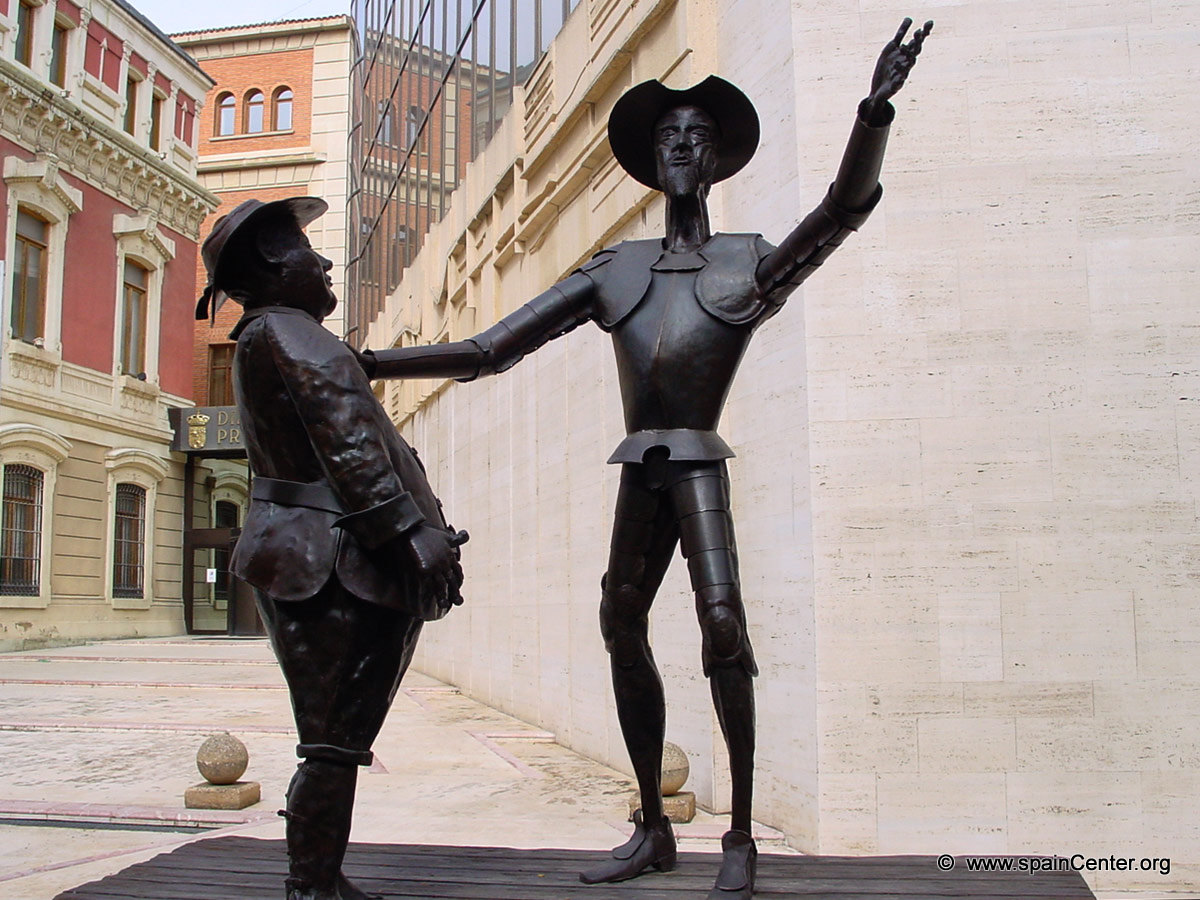 Tierra de Don Quijote 
de la Mancha
Puerta de Toledo
(arquitectura árabe)
Carrillones de la Plaza Mayor
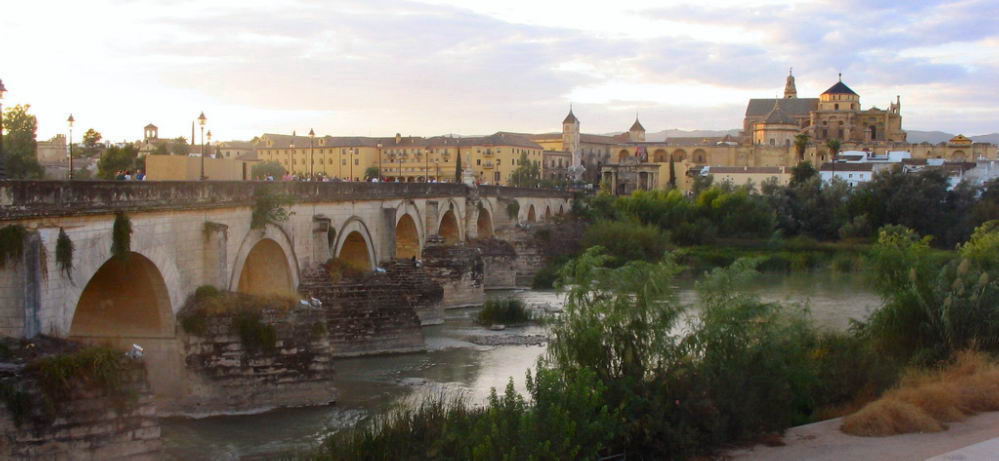 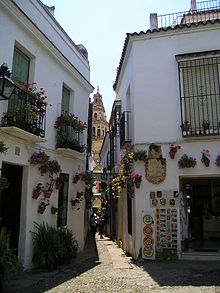 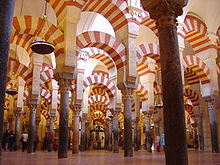 Les visites
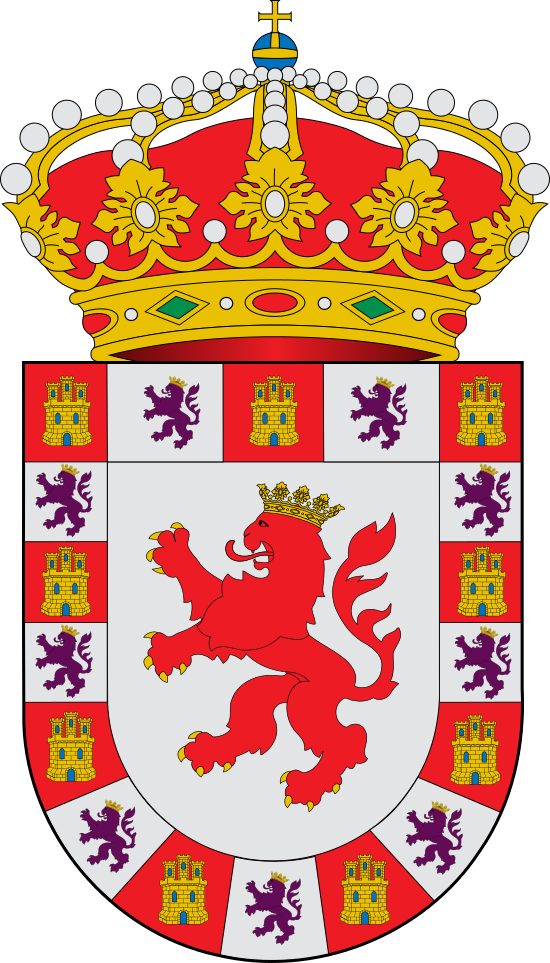 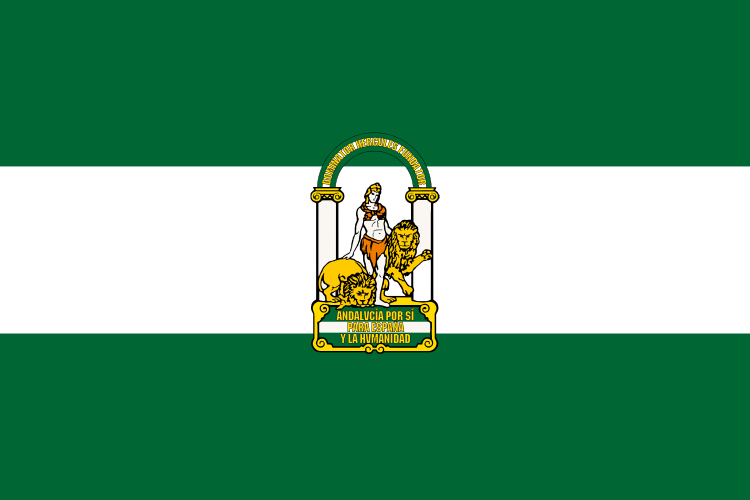 CORDOUE